Organizing Around teams
Chapter 13
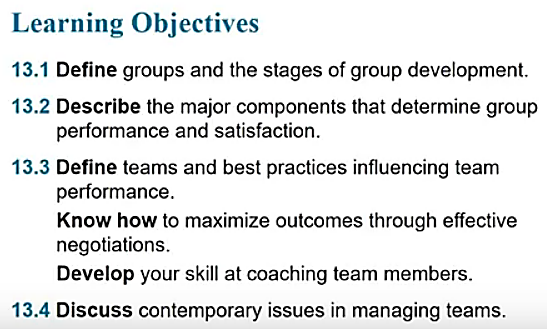 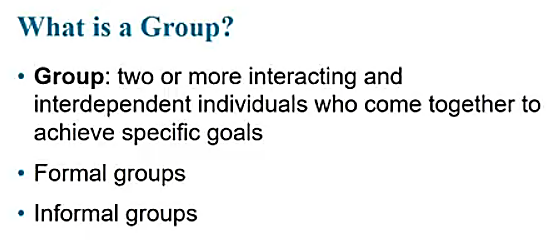 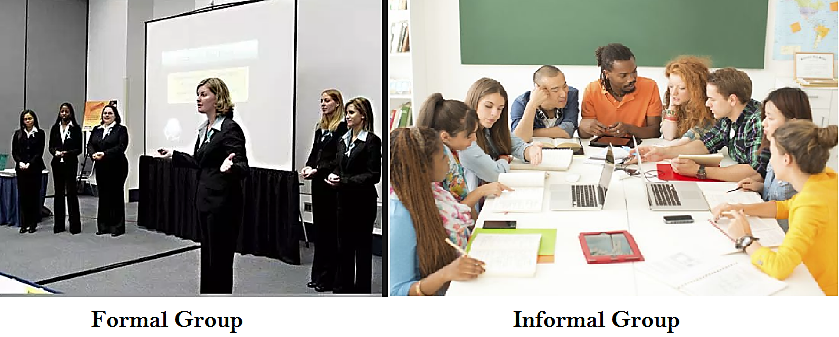 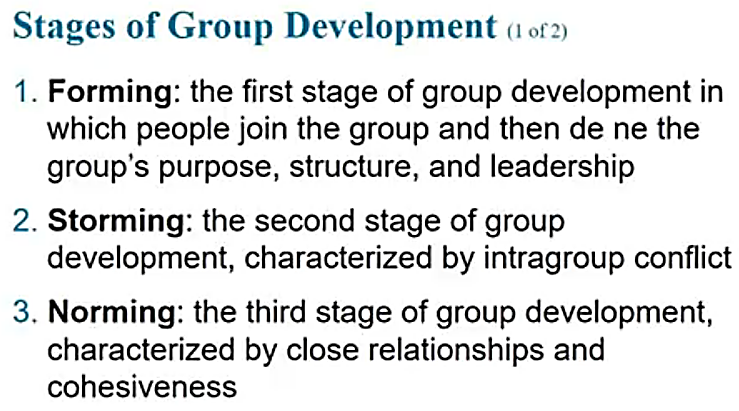 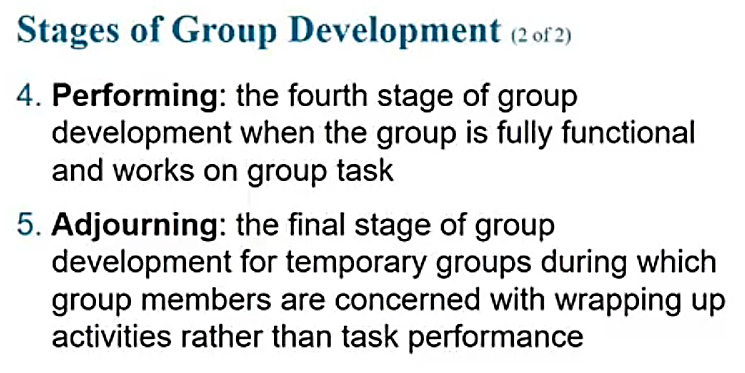 Remember the Titans
https://www.youtube.com/watch?v=hEJaz3sinEs
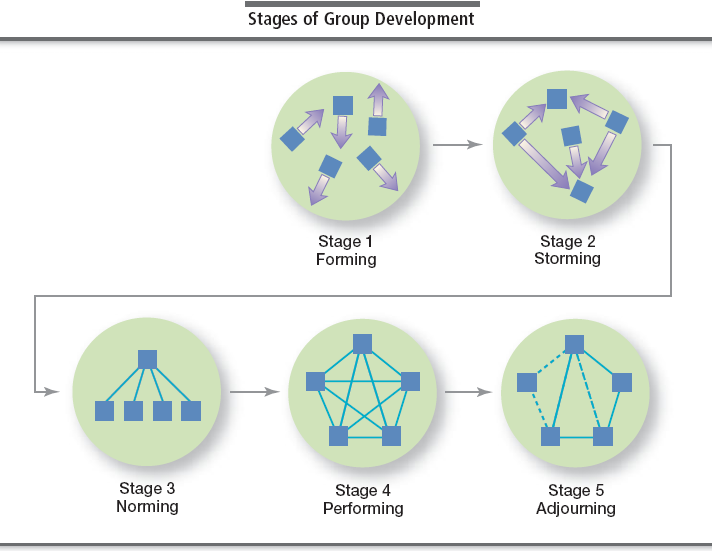 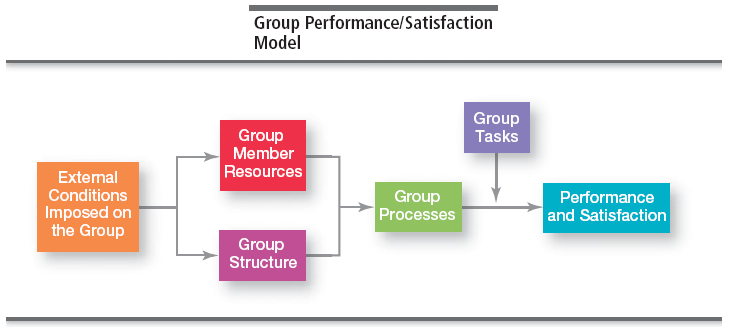 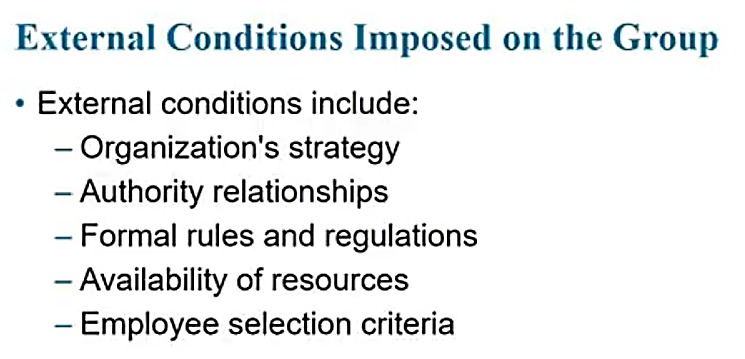 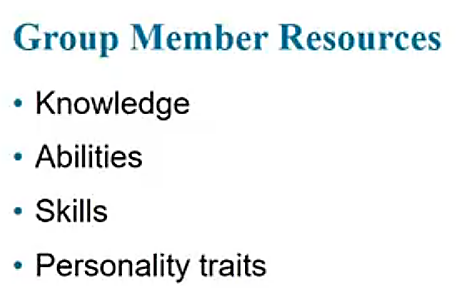 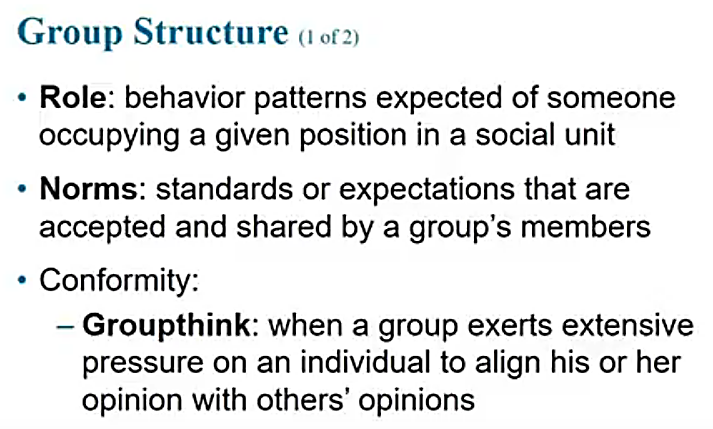 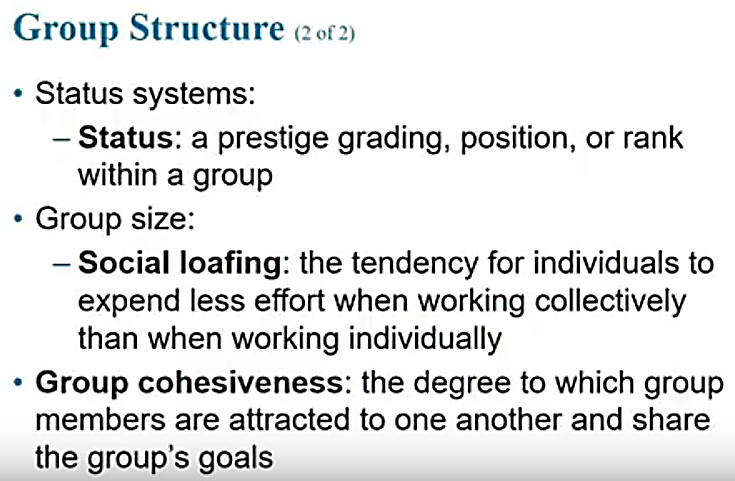 A study of Conformity - Solomon E. Asch
https://www.youtube.com/watch?v=rPEDS-0jMgs
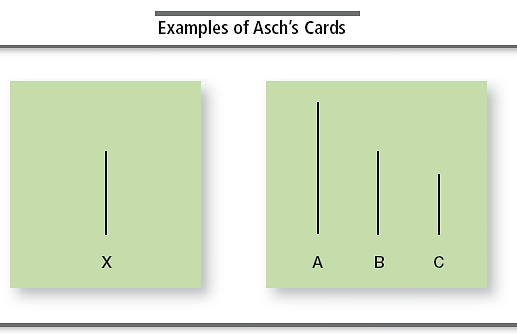 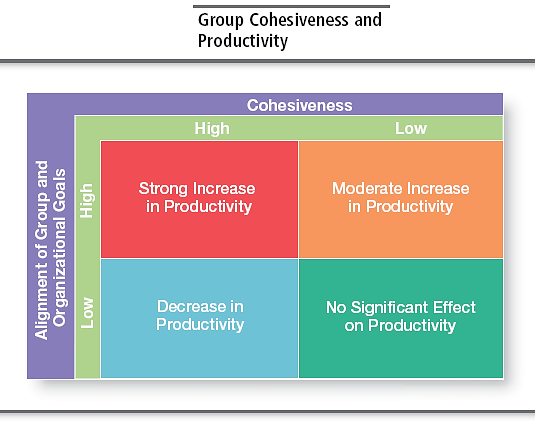 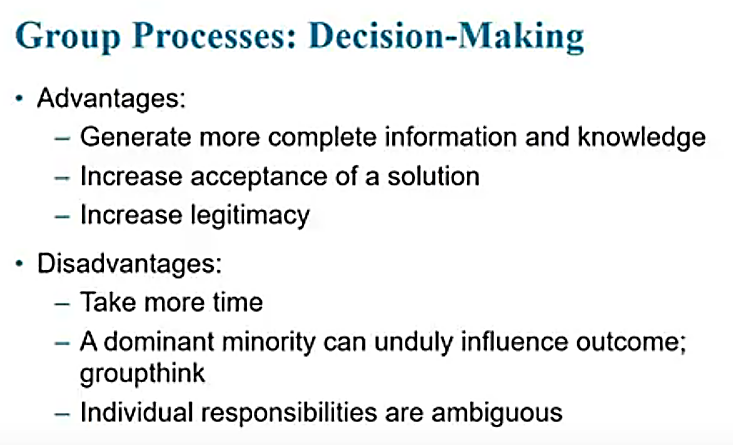 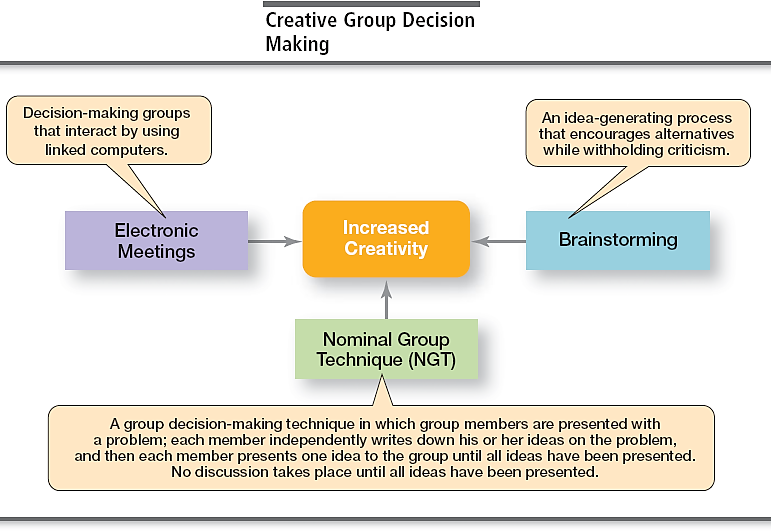 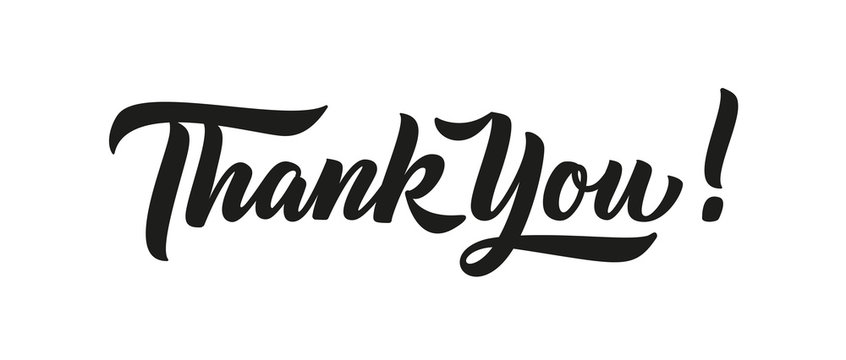